ИСТОРИЯ РЕЛИГИИ 
В РОССИИ
 часть 1
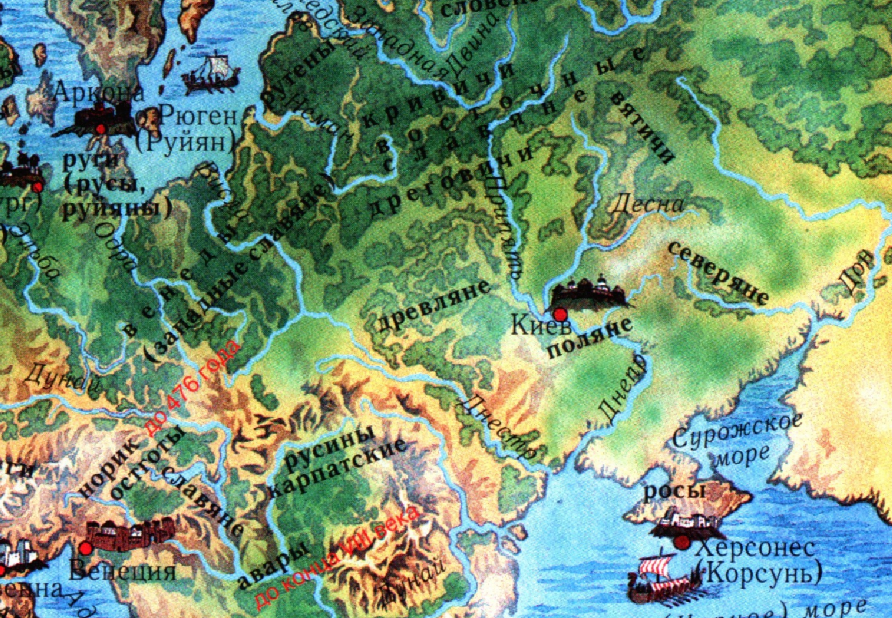 Расселение древних славян 7-8 вв.
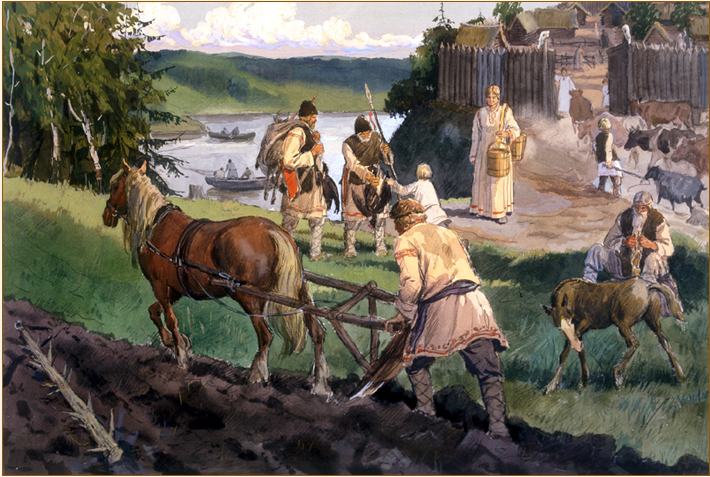 Занятия древних славян
РЕЛИГИЯ ДРЕВНИХ СЛАВЯН
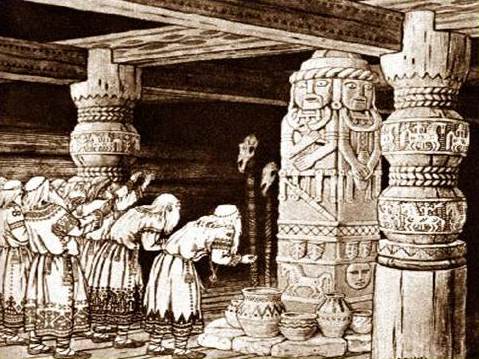 Славяне были язычниками, 
верили в природные силы и множество богов
ДРЕВНЕСЛАВЯНСКИЕ КАПИЩА
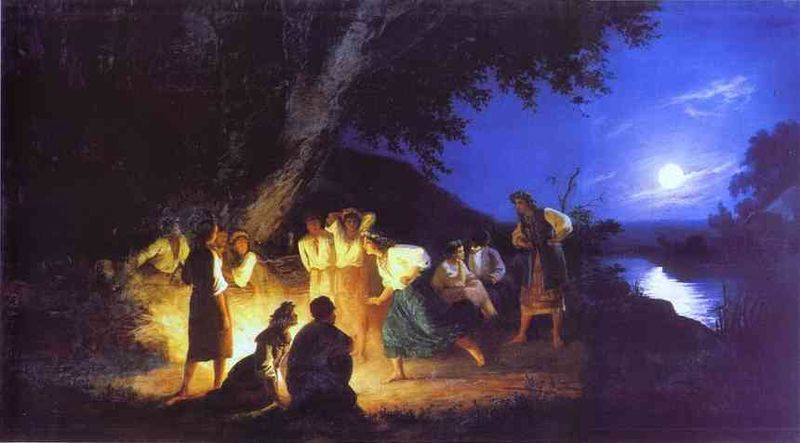 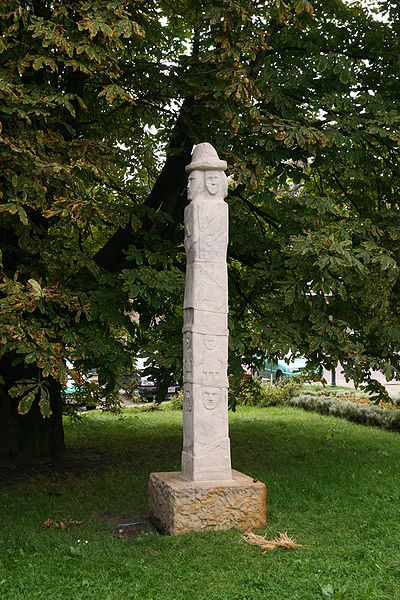 Г.Семирадский «Ночь на Ивана Купала»
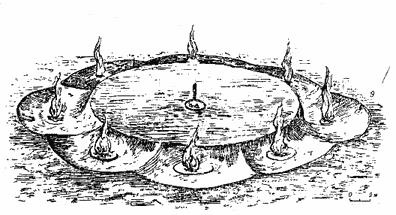 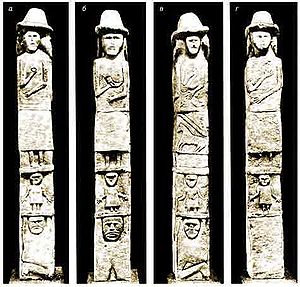 Древнеславянское капище. Х в. Рекострукция. Перынь
Збручский идол. VIIв.
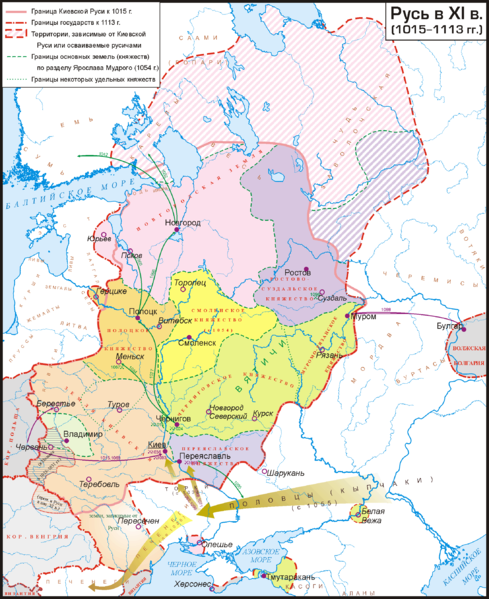 КИЕВСКАЯ РУСЬ


ВИЗАНТИЙСКАЯ ИМПЕРИЯ
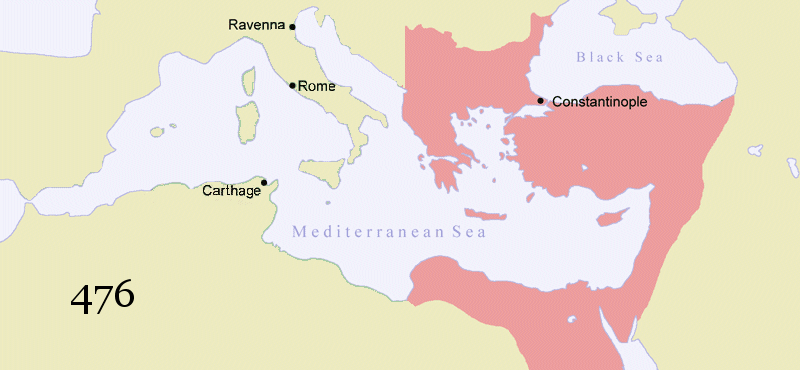 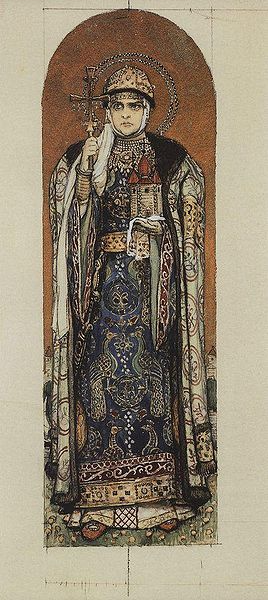 Княги́ня О́льга
 в крещении Еле́на († 11 июля 969) — княгиня, правила Киевской Русью после гибели мужа, князя Игоря Рюриковича, как регент с 945 до примерно 960 года. Первая из русских правителей приняла христианство ещё до крещения Руси, первая русская святая.
В.М.Васнецов
«Княгиня Ольга»
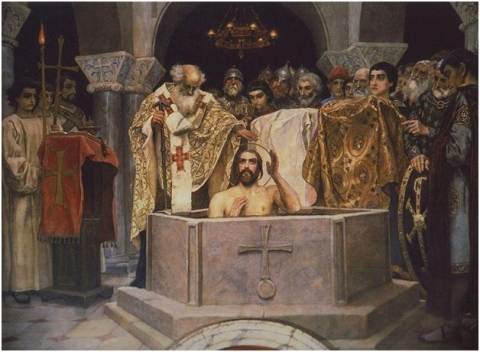 В.М.Васнецов «Крещение князя Владимира»
Владимирский собор в Киеве, фреска ,1889-е гг
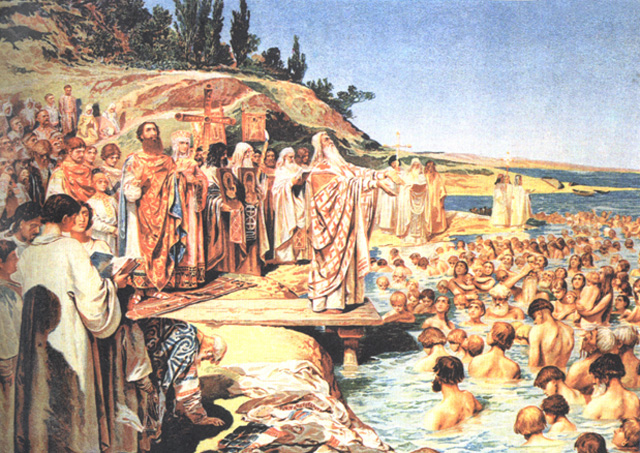 988 год- принятие христианства
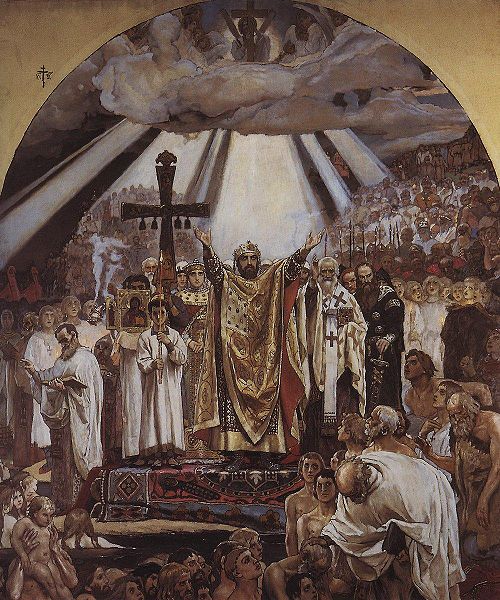 В.М.Васнецов «Крещение Руси»
Владимирский собор в Киеве, фреска, 1885-1896 гг.
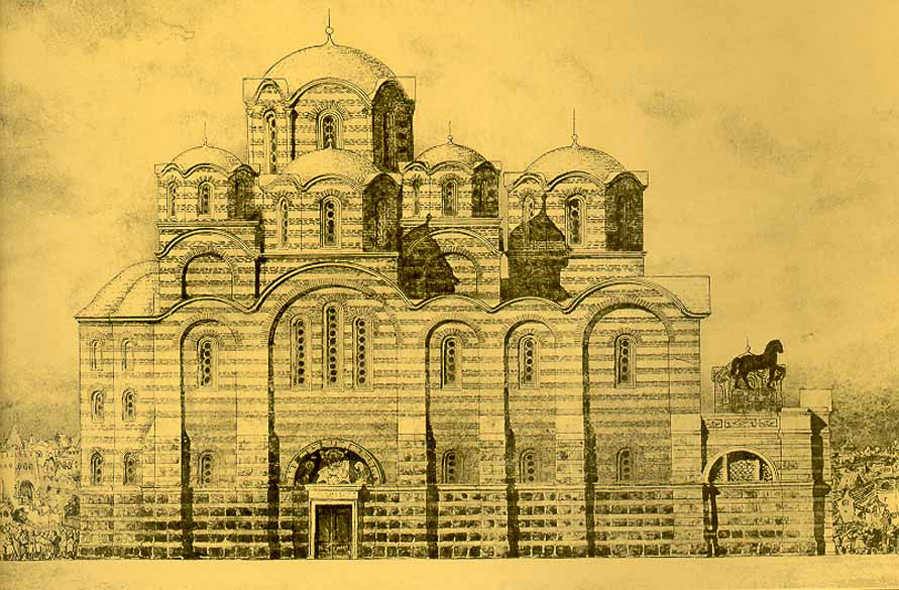 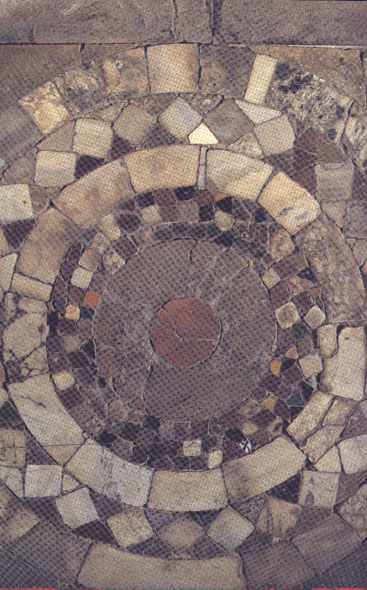 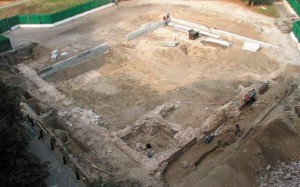 Церковь Успения Богоматери (Десятинная)
989-996 гг. Реконструкция
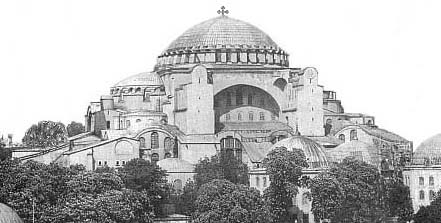 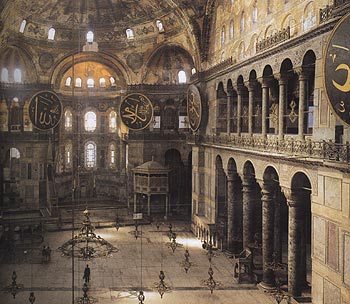 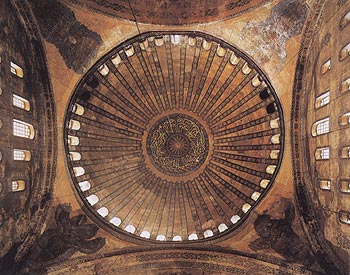 Храм св.Софии в Константинополе  532-537 гг.
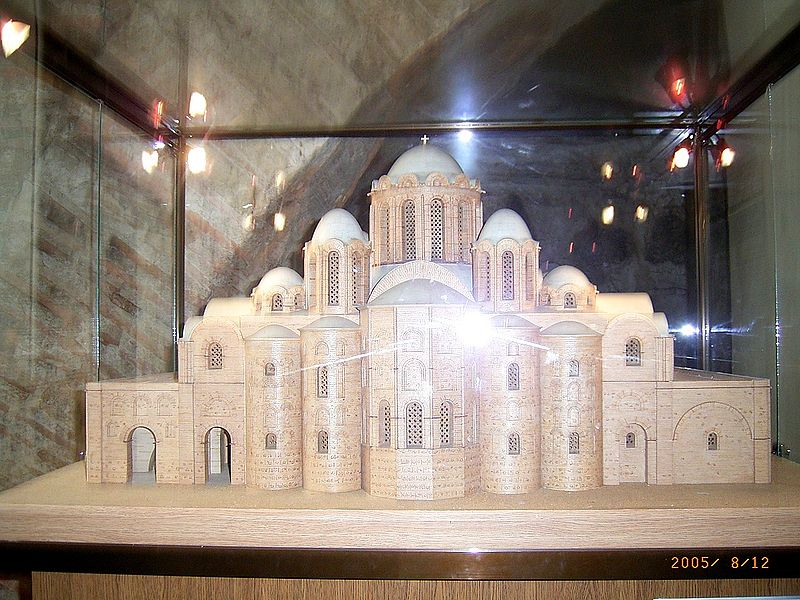 Макет собора святой Софии в Киеве
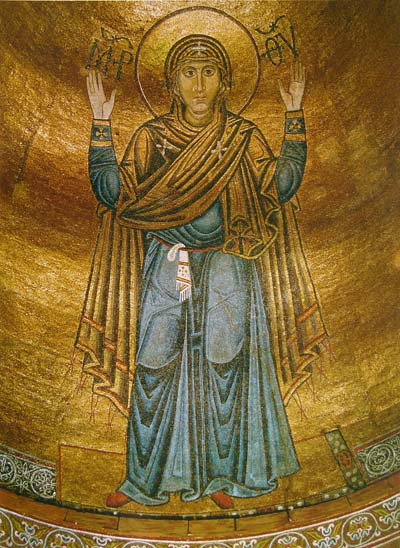 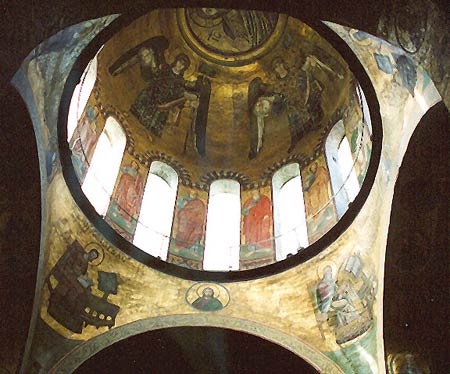 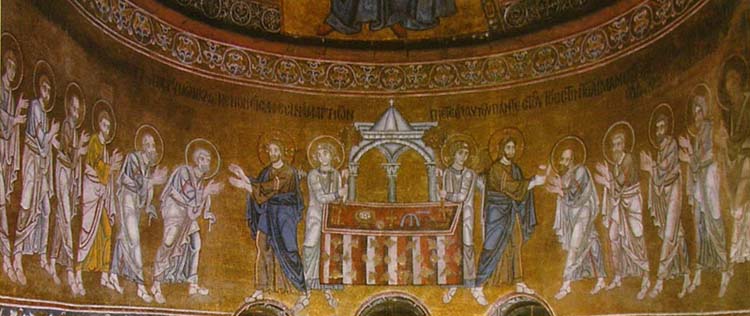 Мозаики храма св.Софии в Киеве
XI в.
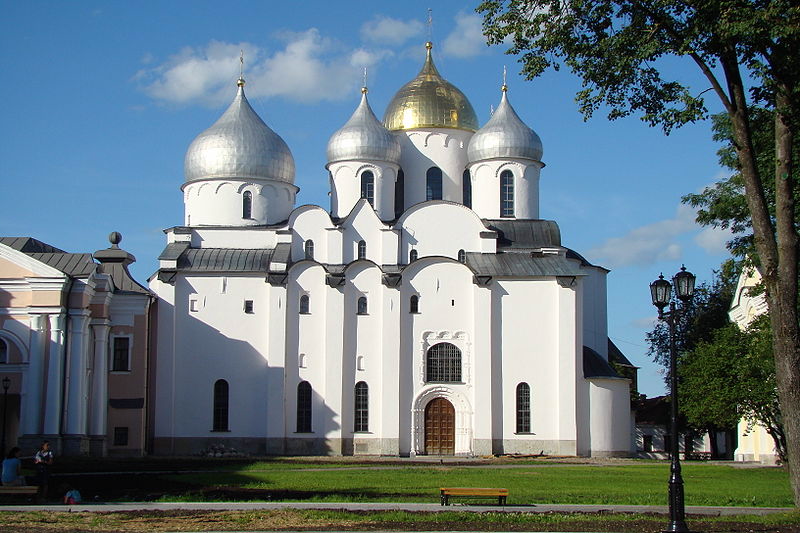 Храм св. Софии в Новгороде  ХIвек
МОНАХ (с греч. один, одинокий)
член религионзной общины, давший обет ведения аскетической жизни
МОНАСТЫРЬ
сообщество монахов совместно проживающих и принявших единый устав
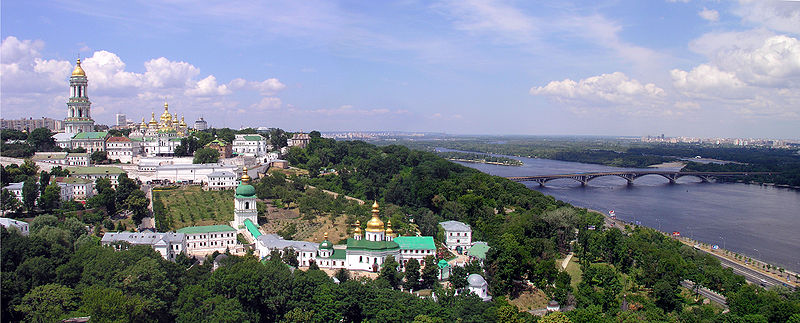 КИЕВО-ПЕЧЕРСКАЯ ЛАВРА
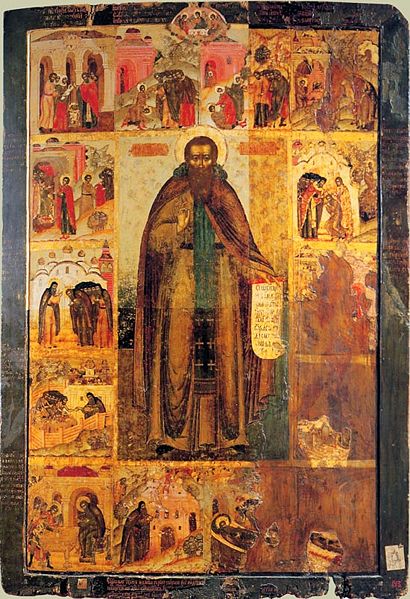 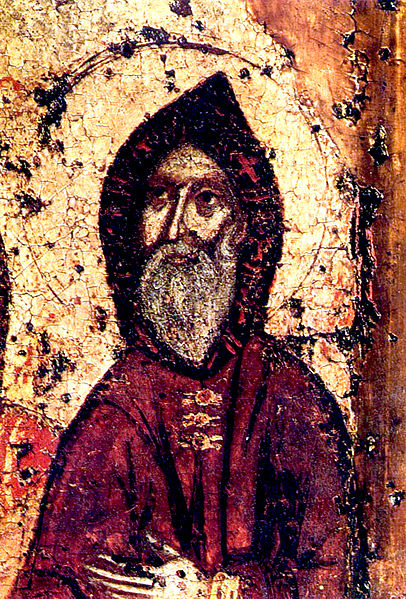 Преподобный Феодосий Печерский с житием (икона XVII век)
Преподобный Антоний Печерский (икона, 1288 год)
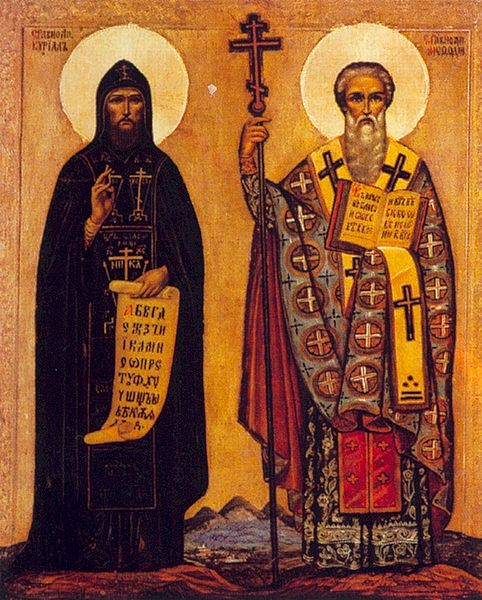 КИРИЛЛ И МЕФОДИЙ. Икона
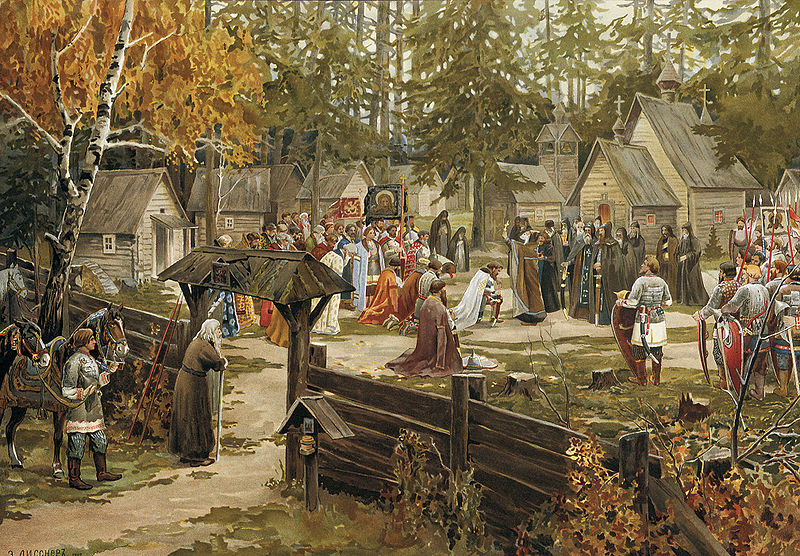 Эрнест Лисснер. «Троице-Сергиева лавра» 1907 г., х.м.
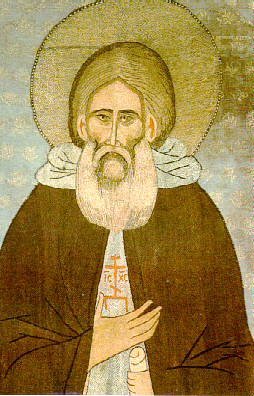 Изображение Сергия Радонежского
 на покрове XV века
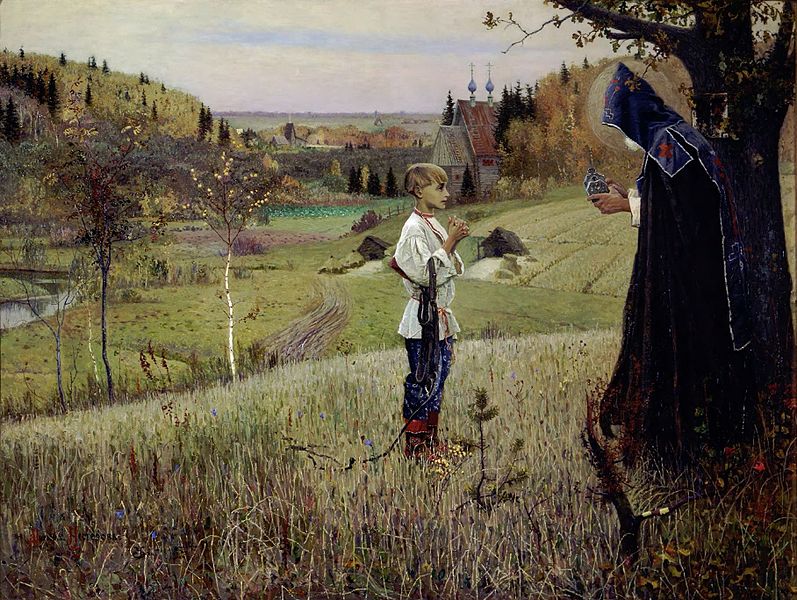 Нестеров М. В. «Видение отроку Варфоломею», 1890 г., х.м.
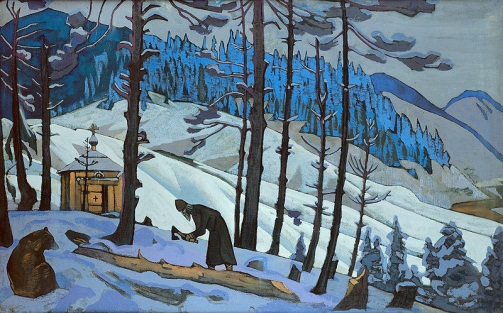 Н.К.Рерих «Сергий – строитель»
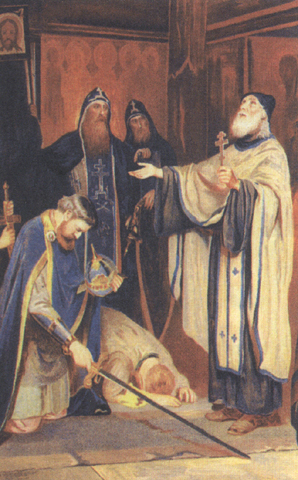 Новоскольцев А. Н.
 «Преподобный Сергий благословляет Дмитрия Донского на борьбу с Мамаем»
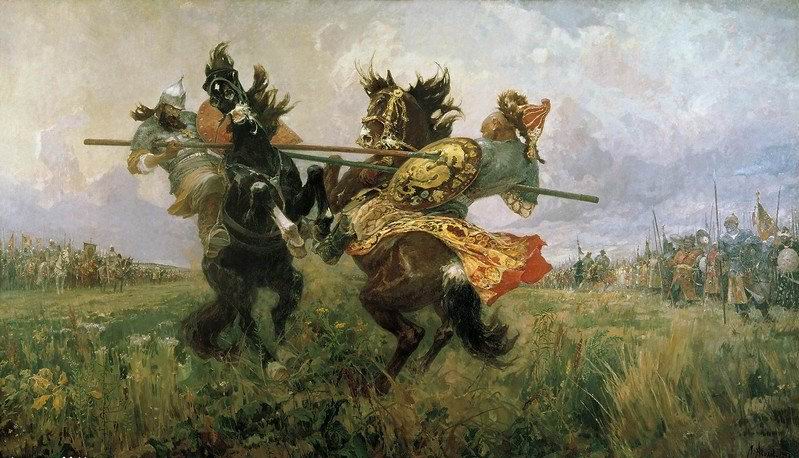 Михаил Иванович Авилов
Поединок Пересвета с Челубеем на Куликовом поле, 1943 г., х.м.
Государственный Русский музей, Санкт-Петербург
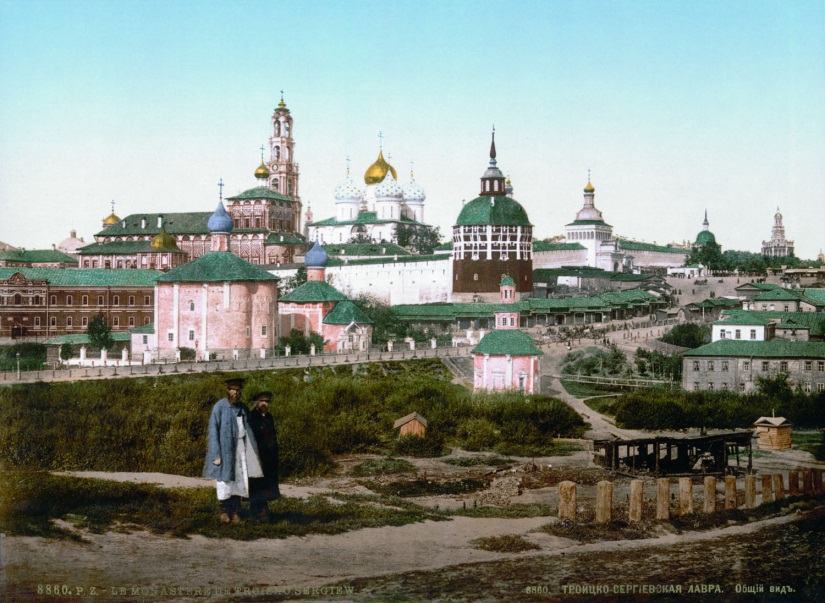 Вид на Троице-Сергиеву Лавру. Фотохром (цветная литография) 1890-е годы
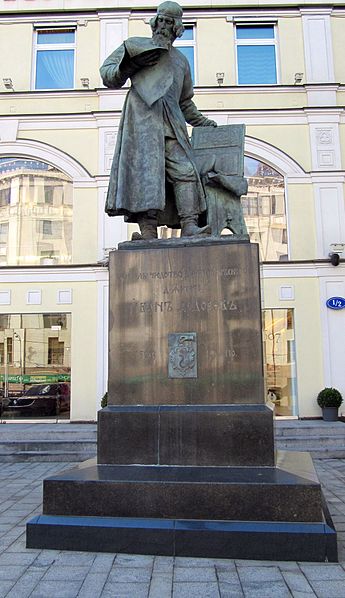 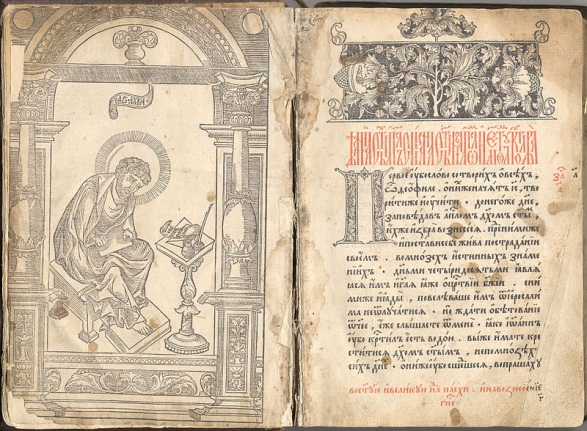 Московский «Апостол».
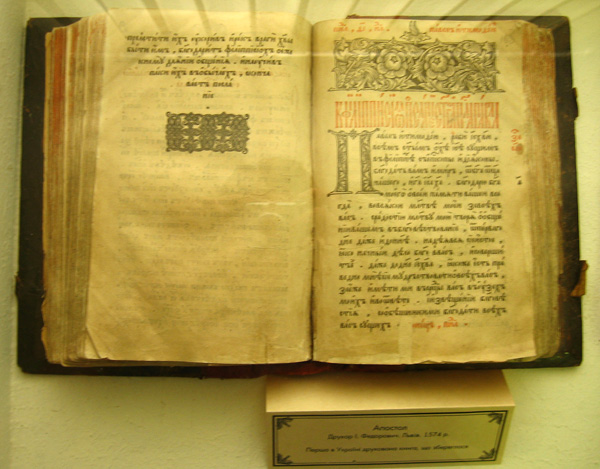 «Апостол», отпечатанный Иваном Федоровым в 1574 году во Львове.
Памятник первопечатнику Ивану Фёдорову 
В Москве
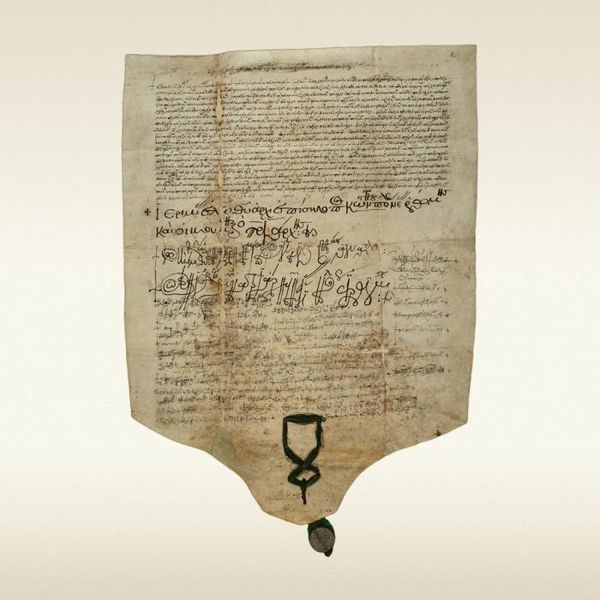 ГРАМОТА КОНСТАНТИНОПОЛЬСКОГО СОБОРА 
ОБ ОСНОВАНИИ МОСКОВСКОГО ПАТРИАРХАТА,
 май 1590 г.
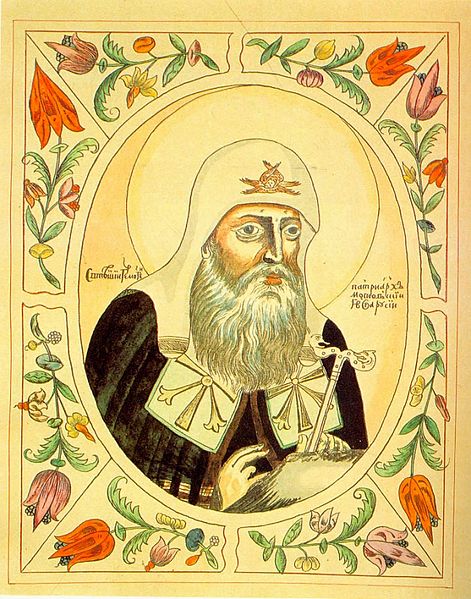 Патриарх Гермоген 
Миниатюра из Царского титулярника
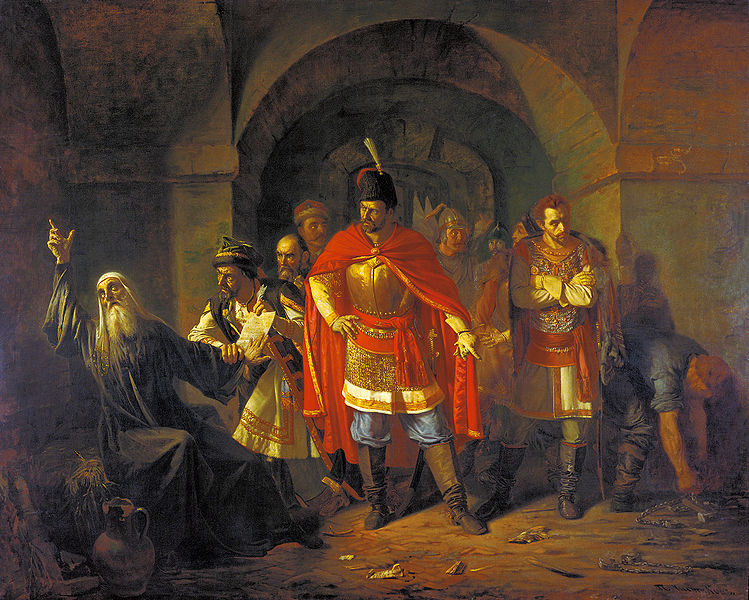 П.И. Чистяков  
«Патриарх Гермоген в темнице отказывается подписать грамоту поляков», 1860 г. х.м.
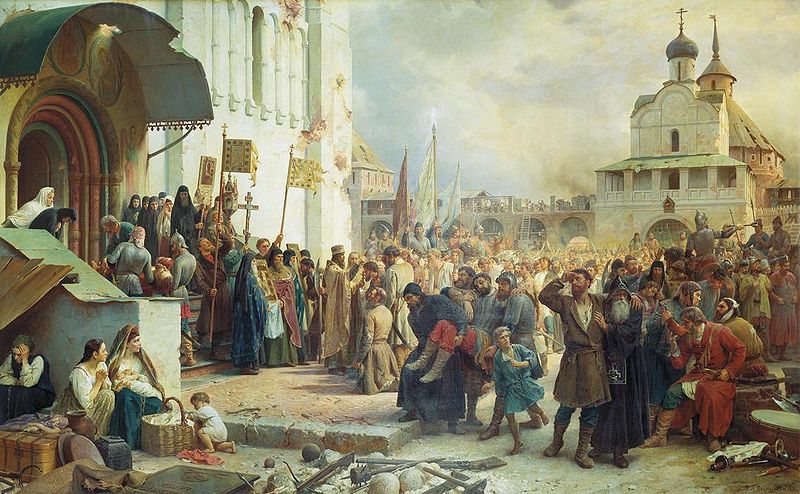 В. В.  Верещагин. «Осада Троице-Сергиевой лавры» 1891 г., х.м.
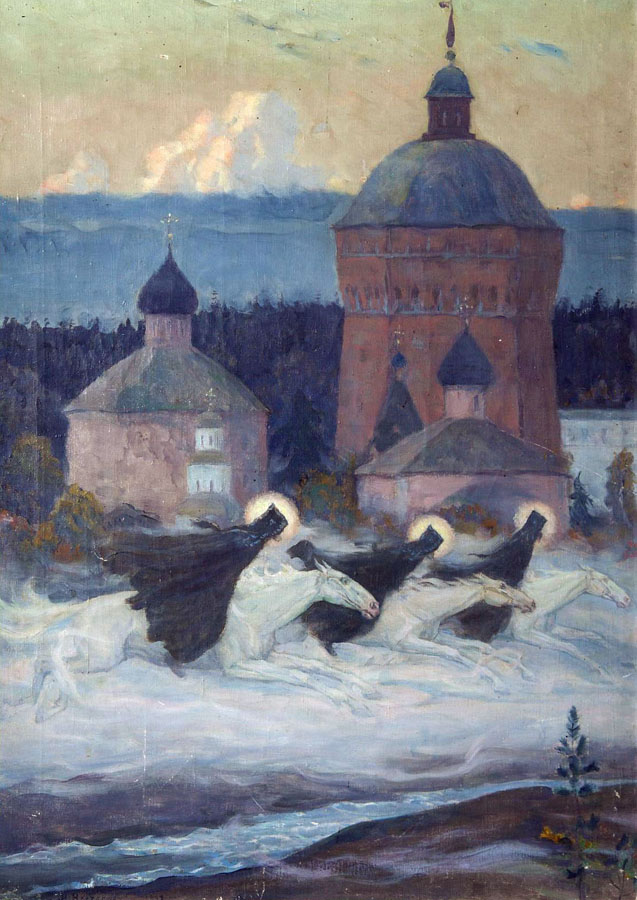 Всадники. Эпизод из истории осады Троице-Сергиевой лавры 
(картина М. В. Нестерова, 1932)
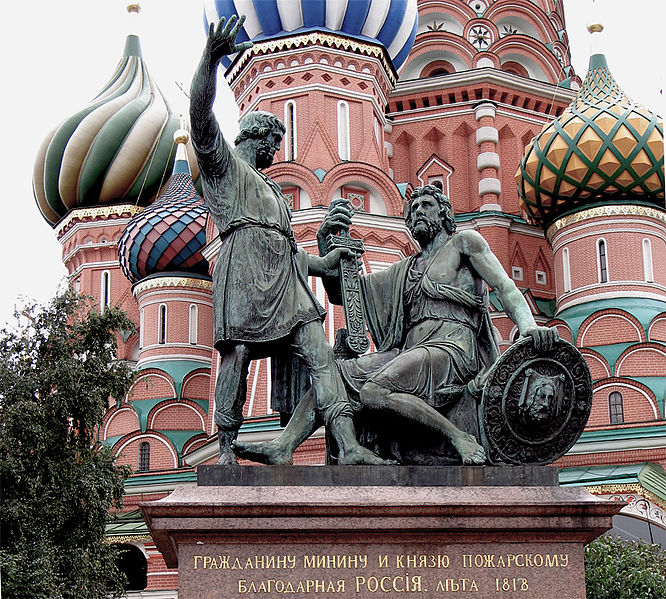 И.П.Мартос  Памятник Минину и Пожарскому в Москве  1818 г.
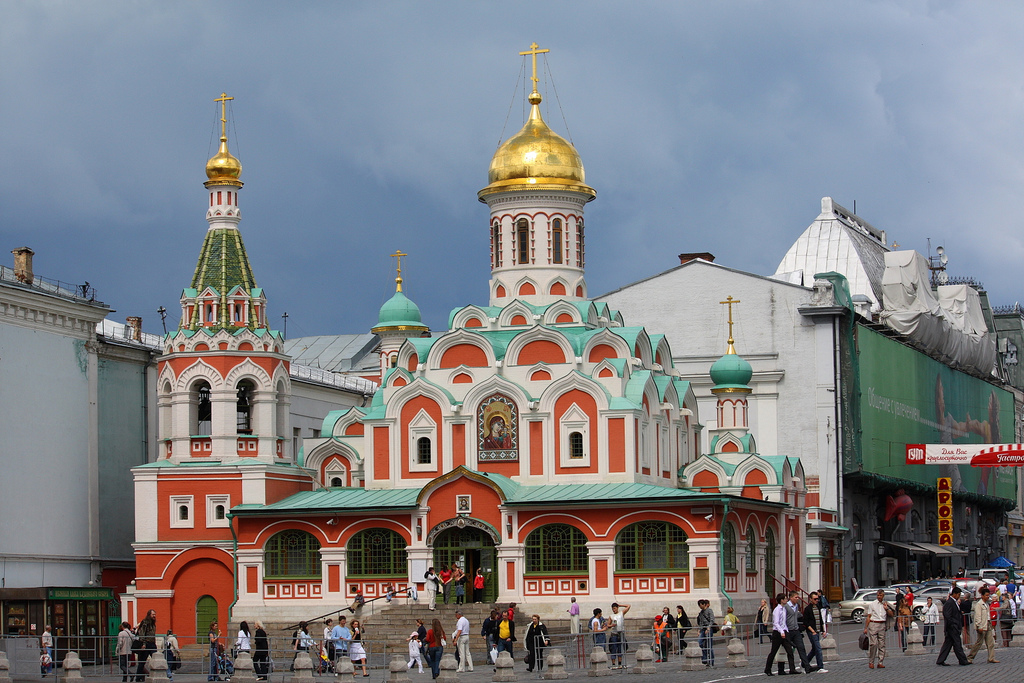 Собор Казанской иконы Божией Матери в Москве.
Реконструирован в 1990-1993 гг.
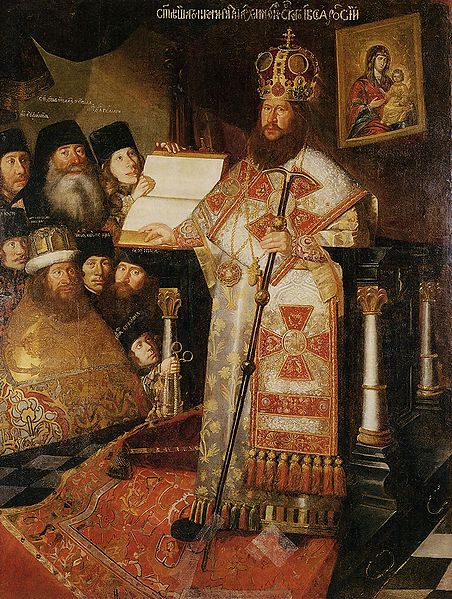 Портрет патриарха Никона с клиром
 (Д. Вухтерс(?), 1660-1665 годы)
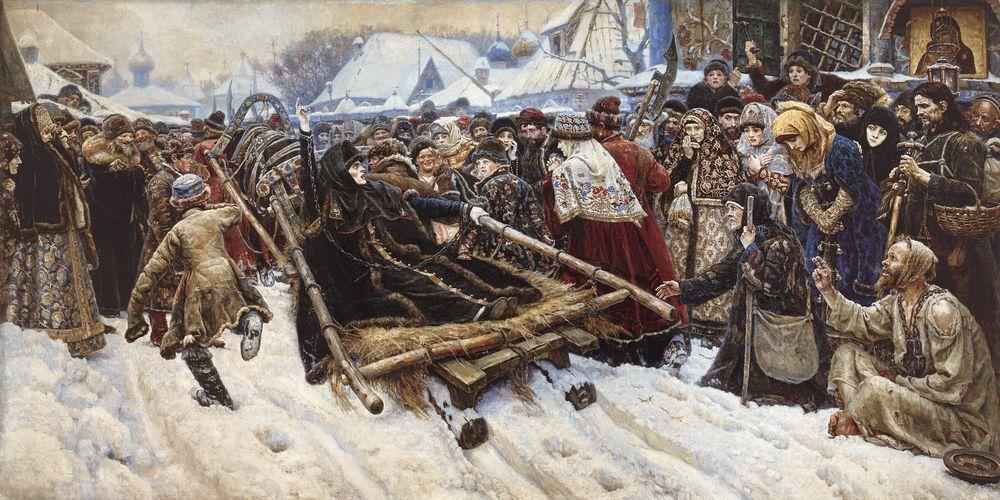 В. И. Суриков «Боярыня Морозова», 1884-1887гг., х.м.
Государственная Третьяковская галерея, Москва
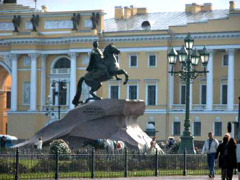 Памятник Петру I на фоне здания Святейшего Синода. Санкт-Петербург.